All Saints Day
Year C
Daniel 7:1-3, 15-18 and Psalm 149  •  Ephesians 1:11-23  Luke 6:20-31
"But the holy ones of the Most High shall receive the kingdom and possess the kingdom forever--forever and ever."
Daniel 7:18
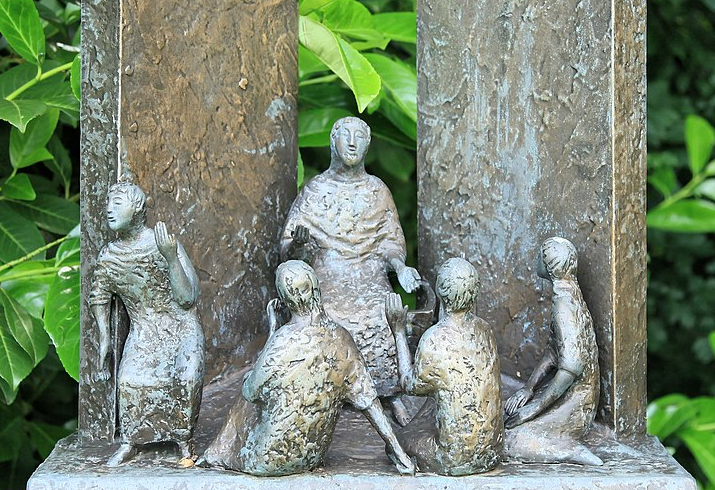 The Kingdom of God  --  Michael Franke, Marienpark, Heede Germany
Let Israel be glad in its Maker … Let them praise his name with dancing, making melody to him with tambourine and lyre.
Psalm 149:2a, 3
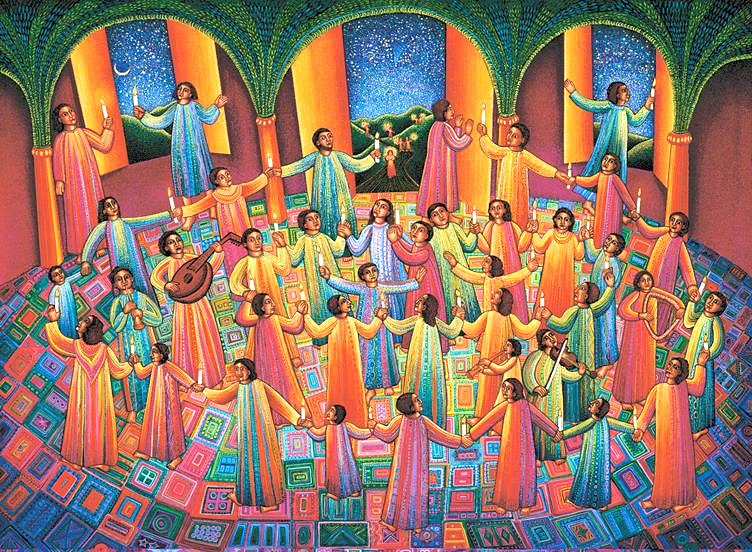 Celebration  --  John August Swanson, print, 1997
I have heard of your faith in the Lord Jesus and your love toward all the saints, and for this reason … I remember you in my prayers.
Ephesians 1:15, 16b
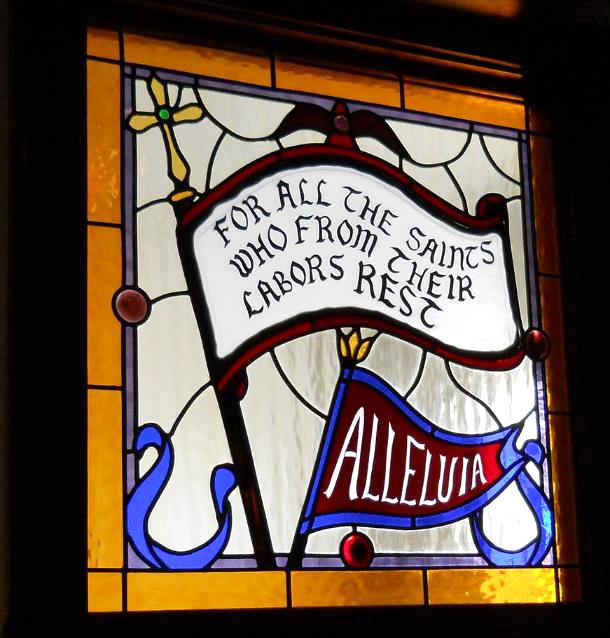 Hymn "For All the Saints"  --  All Saints Episcopal Church, Jensen Beach, FL
Then he looked up at his disciples and said: 
"Blessed are you who are poor, for yours is the kingdom of God.
Luke 6:20
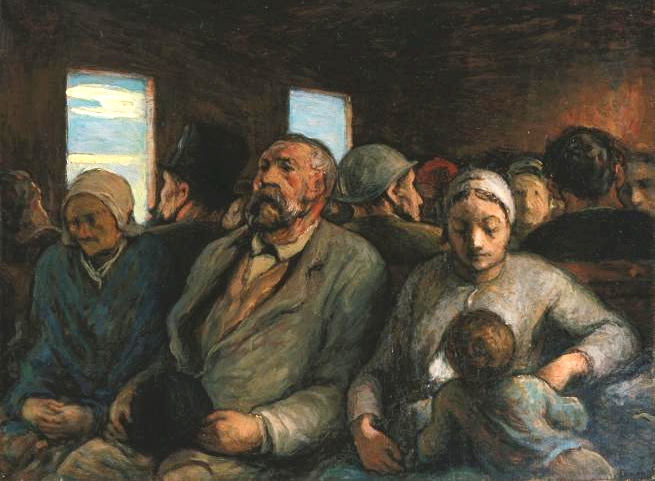 Third Class Carriage  --   Honoré Daumier, Palace of Legion of Honor, San Francisco, CA
"Blessed are you who are hungry now, for you will be filled. "Blessed are you who weep now, for you will laugh.
Luke 6:21
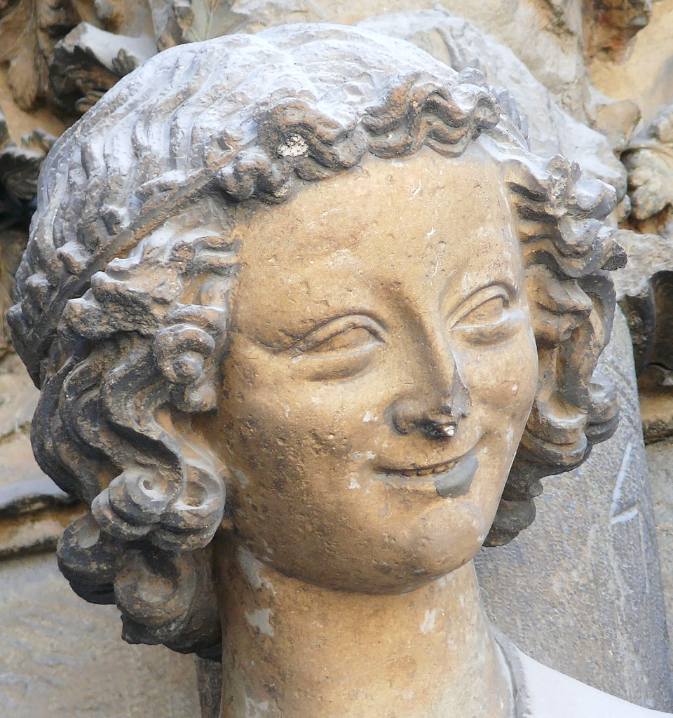 The Laughing Angel

Reims Cathedral Reims, France
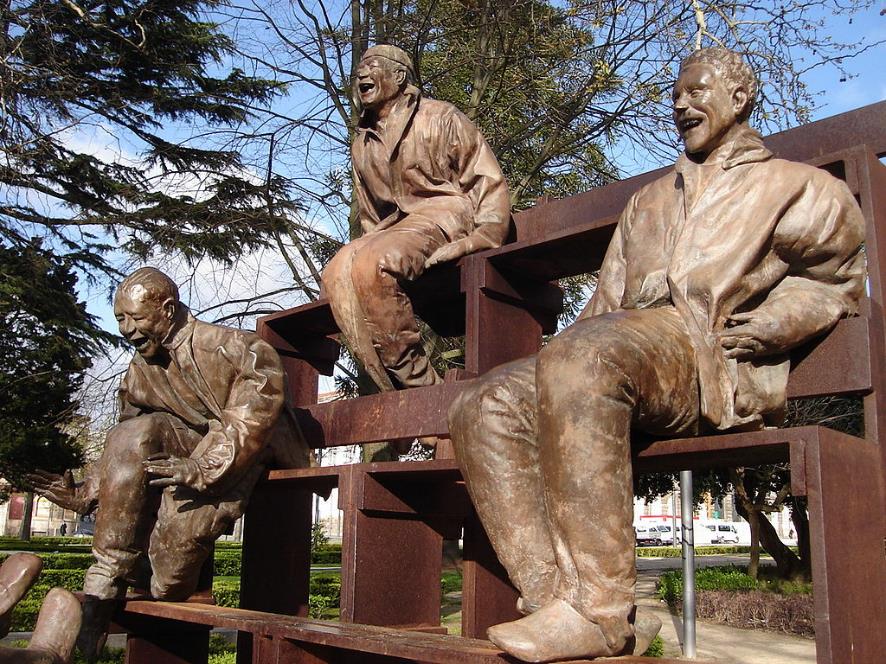 Thirteen Laughing Men  --  Juan Muñoz, Porto, Portugal
"Blessed are you when people hate you, and when they exclude you, revile you, and defame you on account of the Son of Man.
Luke 6:22
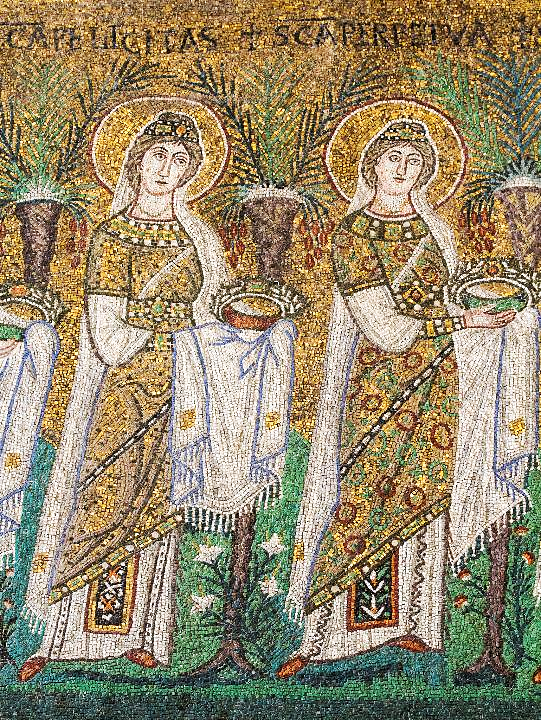 Felicitas and Perpetua
Martyrs of the early 3rd c.

Sant'Apollinare Nuovo
Ravenna, Italy
Rejoice in that day and leap for joy, for surely your reward is great in heaven; for that is what their ancestors did to the prophets.
Luke 6:23
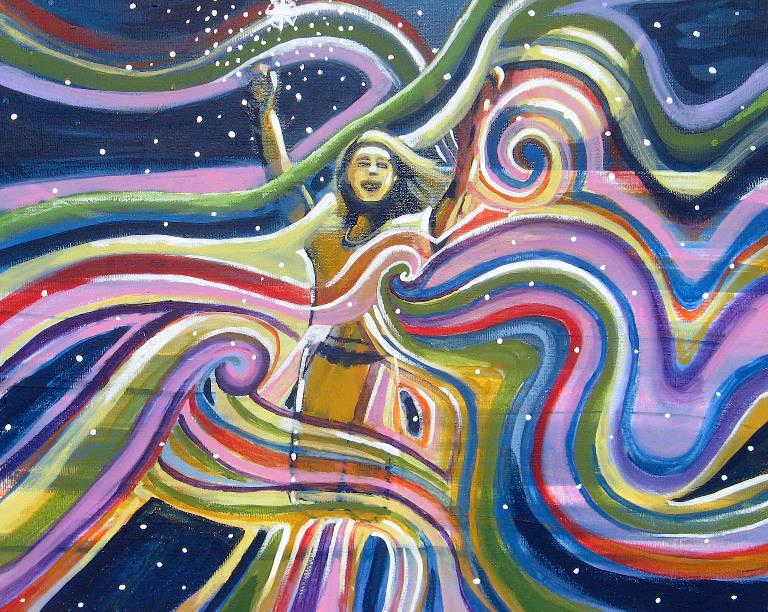 Manifest Joy  --  Kori Vincent
"But I say to you that listen, Love your enemies, do good to those who hate you,
Luke 6:27
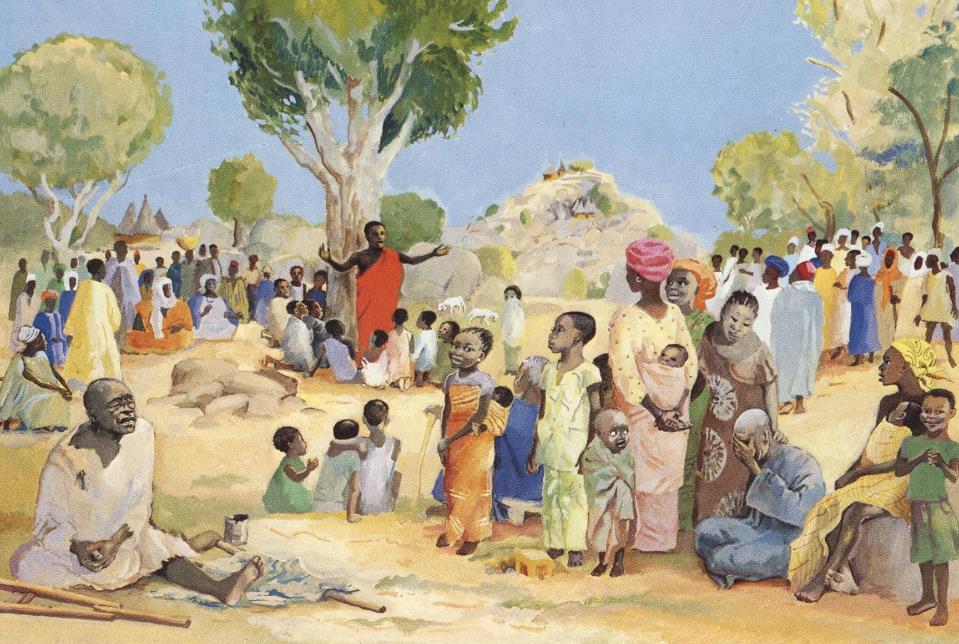 The Sermon on the Mount  --  JESUS MAFA, Cameroon
bless those who curse you, pray for those who abuse you.
Luke 6:28
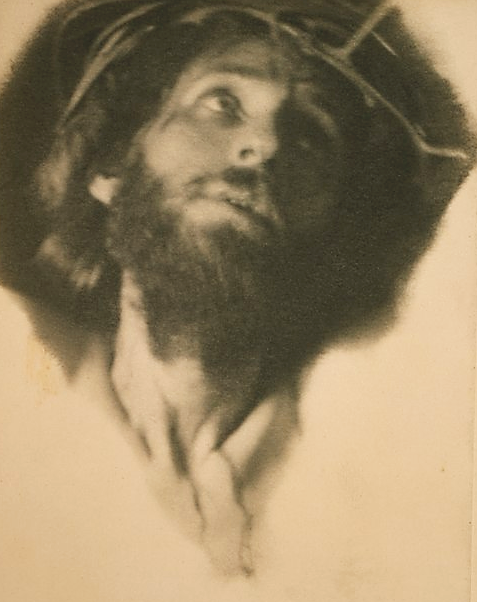 "Father Forgive Them…"  --  Fred Holland, photographic print, 1898, Library of Congress
If anyone strikes you on the cheek, offer the other also; and from anyone who takes away your coat do not withhold even your shirt.
Luke 6:29
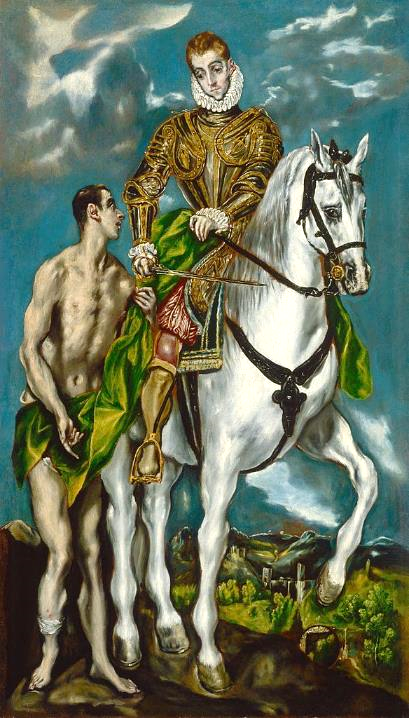 St. Martin and the Beggar

El Greco 
National Gallery of Art
Washington, DC
Do to others as you would have them do to you.
Luke 6:31
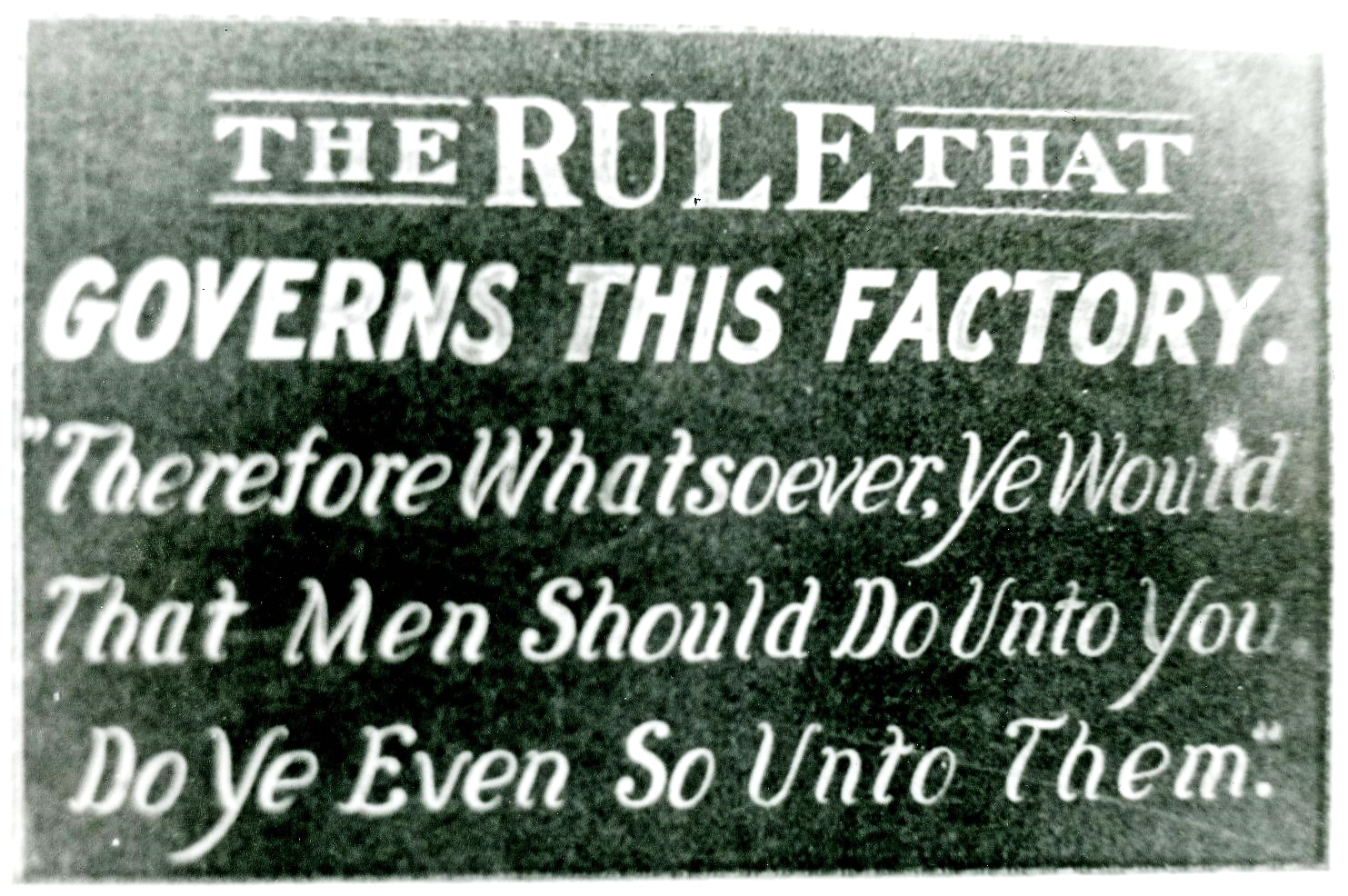 Golden Rule  --  Acme Sucker Rod Factory, Toldeo, OH, 1913.  Toledo-Lucas County Public Librarys
Credits
New Revised Standard Version Bible, copyright 1989, Division of Christian Education of the National Council of the Churches of Christ in the United States of America. Used by permission. All rights reserved.

https://commons.wikimedia.org/wiki/File:Heede_-_Kirchstra%C3%9Fe_-_Gebetsst%C3%A4tte_-_Marienpark_-_Rosaries_-_The_Five_Luminous_Mysteries_-_Kingdom_of_God_01_ies.jpg
www.JohnAugustSwanson.com - copyright 1997 by John August Swanson
https://commons.wikimedia.org/wiki/File:All_Saints_Episcopal_Church_Jensen_Beach_Florida_012.JPG
http://commons.wikimedia.org/wiki/File:Third_Class_Carriage_(1856-1858)_by_Honore_Daumier.jpg
https://commons.wikimedia.org/wiki/File:Laughing_angel_Reims.jpg
https://commons.wikimedia.org/wiki/File:ThirteenLaughing.JPG
https://www.flickr.com/photos/paullew/12987648725 - Fr Lawrence Lew, O.P.
https://www.flickr.com/photos/mylittlecornerdesign/8615923295/
http://diglib.library.vanderbilt.edu/act-imagelink.pl?RC=48284
https://commons.wikimedia.org/wiki/File:Christ_with_crown_of_thorns,_looking_up_LCCN98501330.tif
https://commons.wikimedia.org/wiki/File:Anonymous_after_El_Greco_-_St._Martin_and_the_Beggar_(NGA).jpg
https://commons.wikimedia.org/wiki/File:Golden_rule_sign_-_DPLA_-_dc36bf3cafa422023a790c77caebc235.jpg
Additional descriptions can be found at the Art in the Christian Tradition image library, a service of the Vanderbilt Divinity Library, http://diglib.library.vanderbilt.edu/.  All images available via Creative Commons 3.0 License.